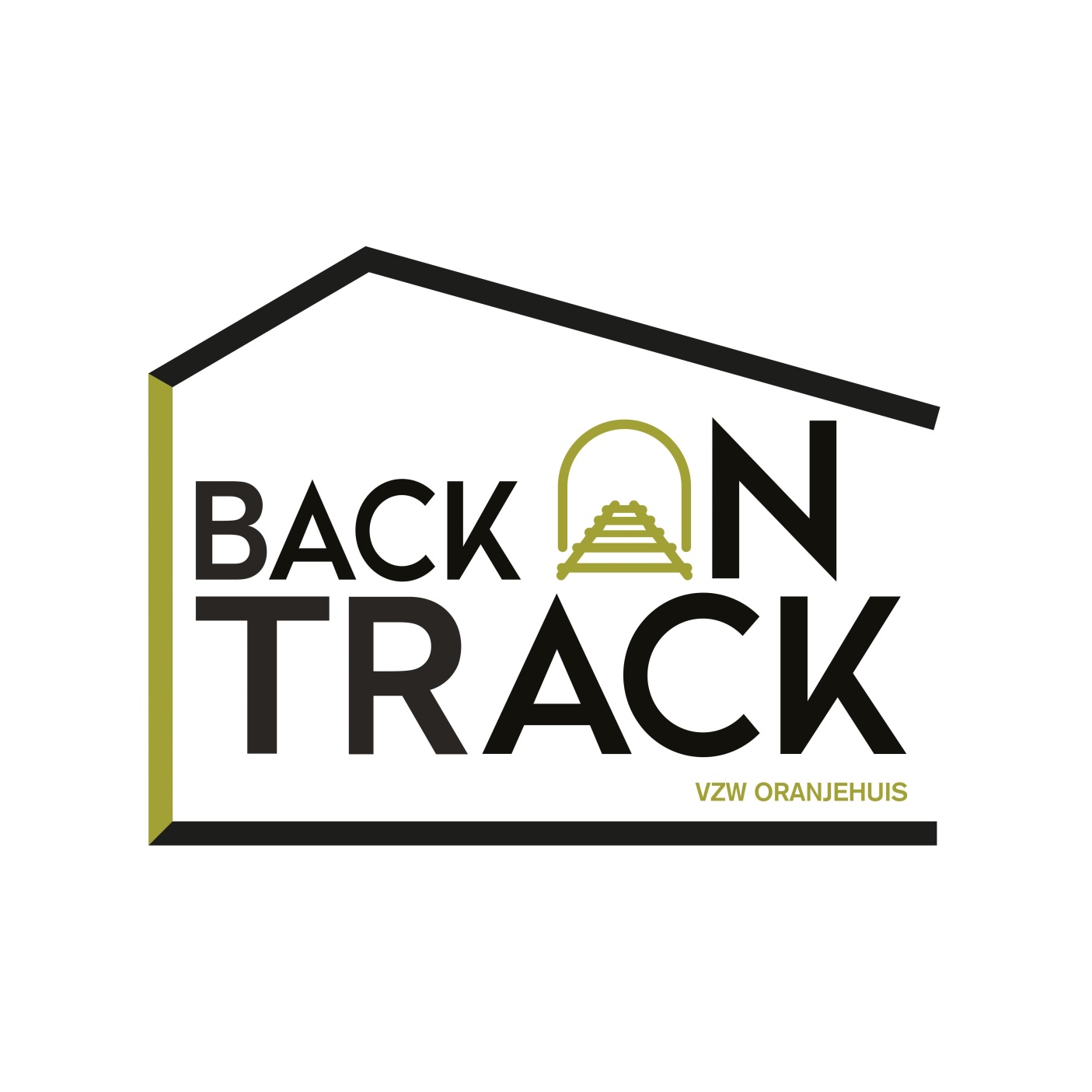 ‘AFHAKEN’
Door Tim Govaert
WELKOM!
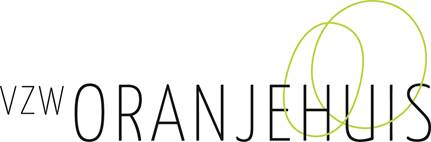 1
Wat is ‘Back On Track’?
DOELGROEP
Jongeren die (dreigend) dak-/thuisloos zijn, in een precaire woonsituatie verblijven
Geen inkomen hebben hoger dan het leefloon
Tussen 17 en 25 jaar oud
Jongeren die detentie verlaten zonder verblijfplaats

REGIO
West-Vlaanderen
(Ieper-Westkust / Brugge / Kortrijk – Roeselare)
Samenwerking gevangenissen Ieper, Brugge en Ruiselede
Oost-Vlaanderen
(Oudenaarde / Gent)
Samenwerking gevangenissen Oudenaarde en Gent
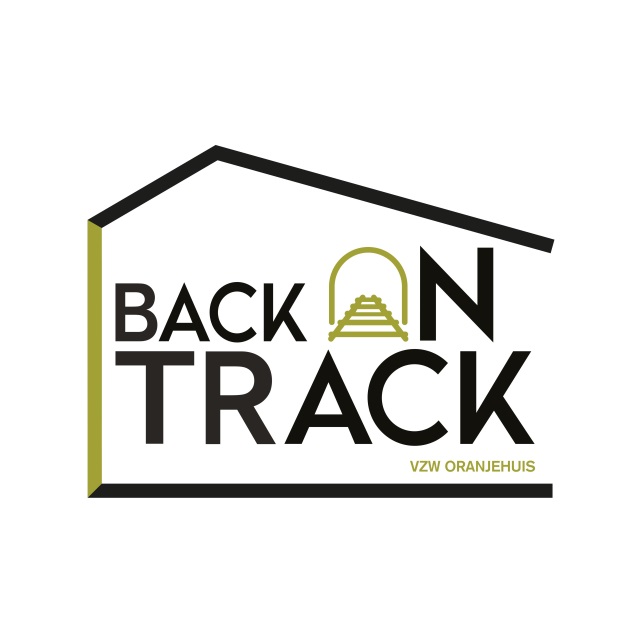 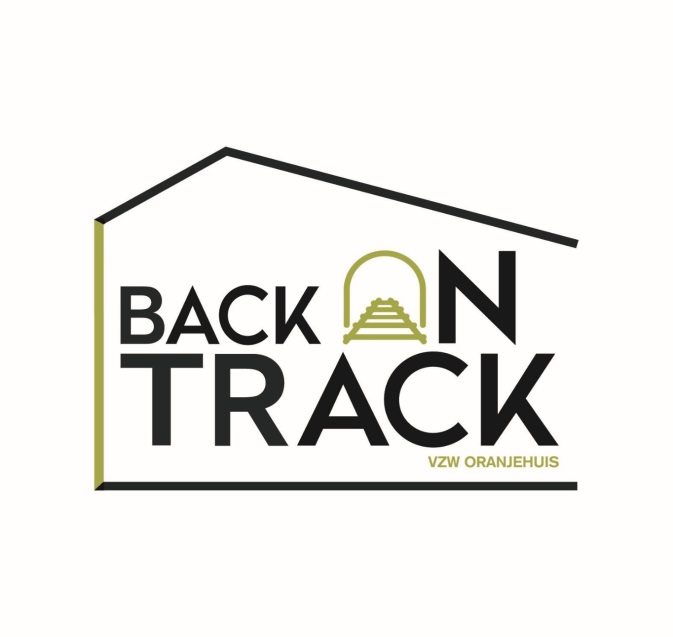 Wat is ‘Back On Track’?
5 pijlers:
Huisvesting
Inkomen en activering
Netwerk 
Zelfredzaamheid en identiteit
Voorkomen van recidive
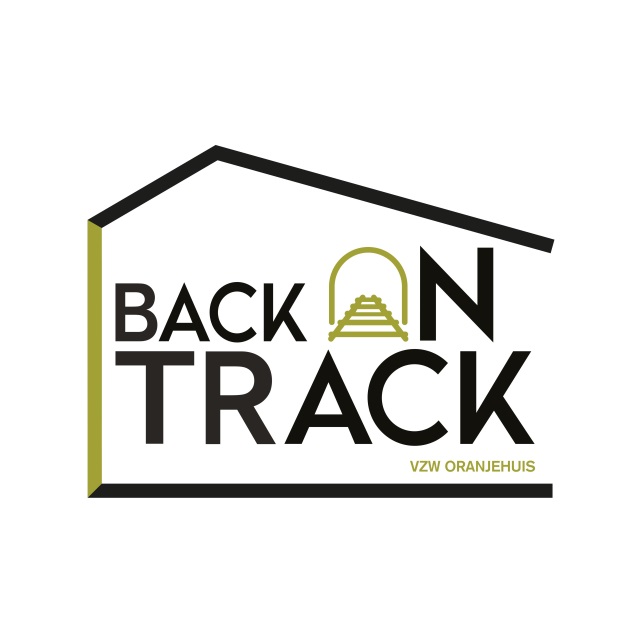 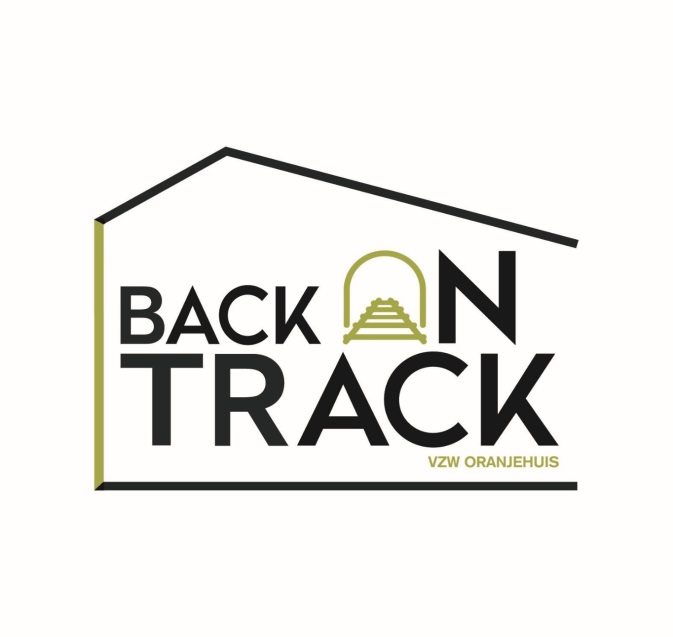 Wat is afhaken?
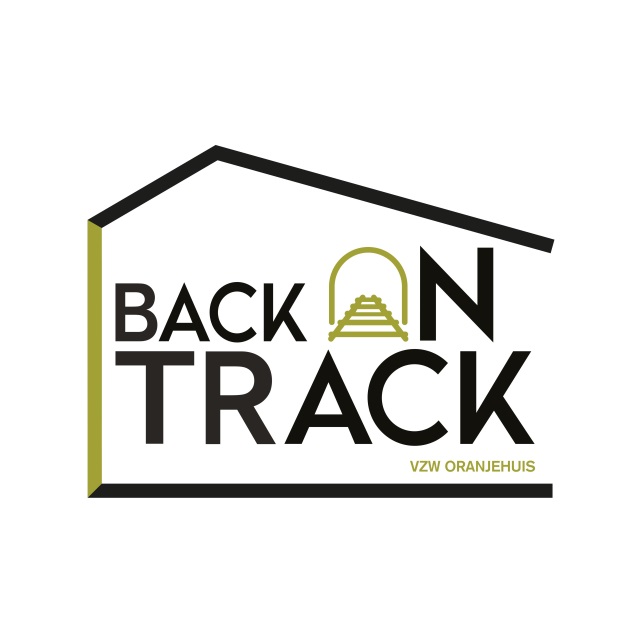 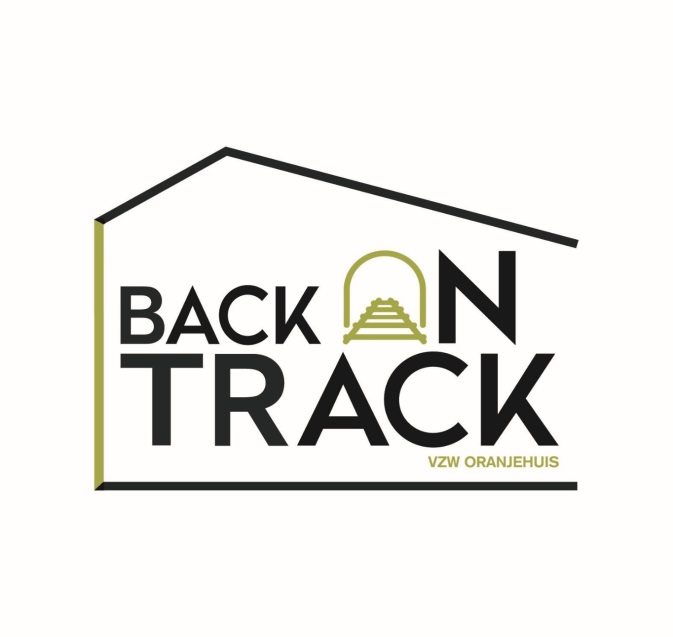 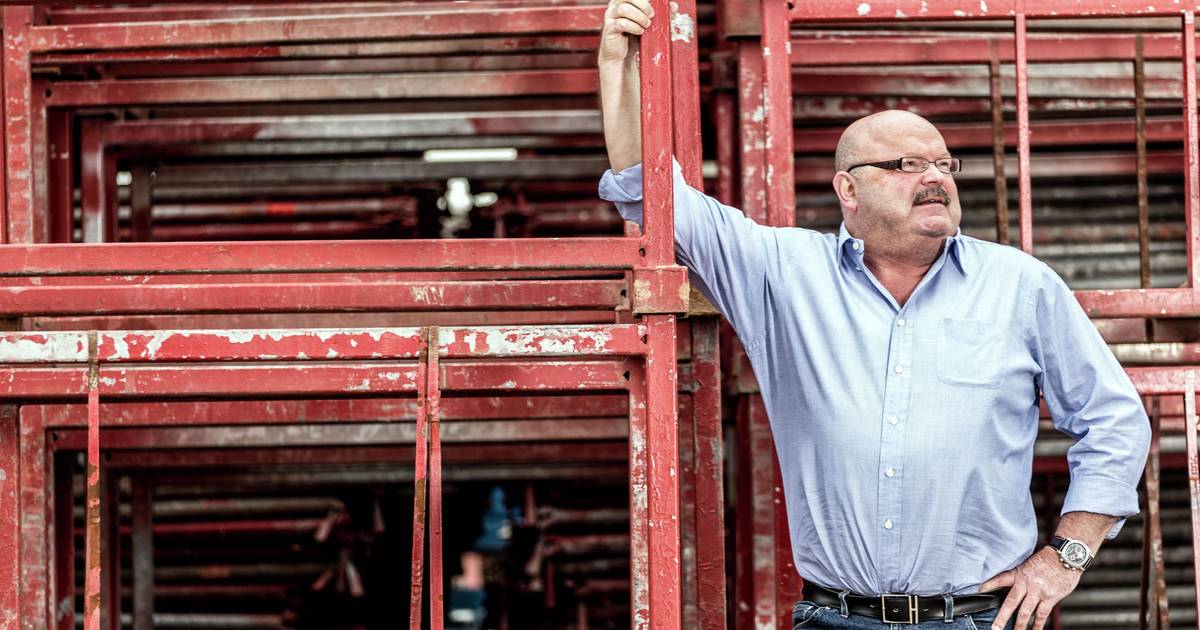 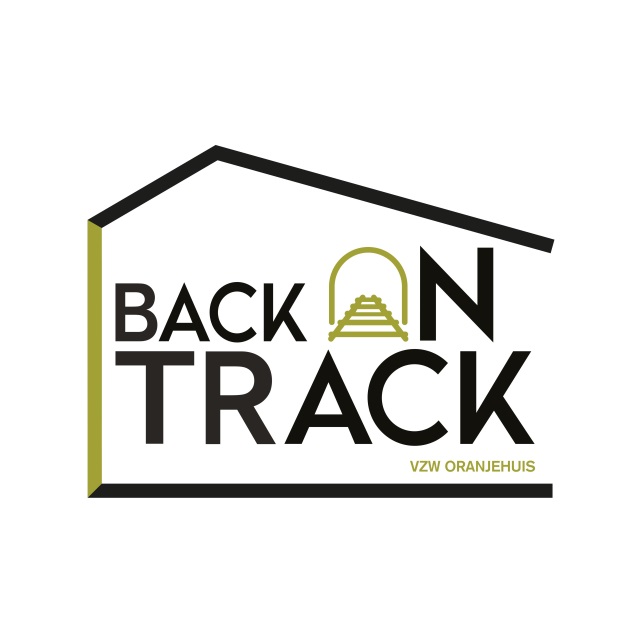 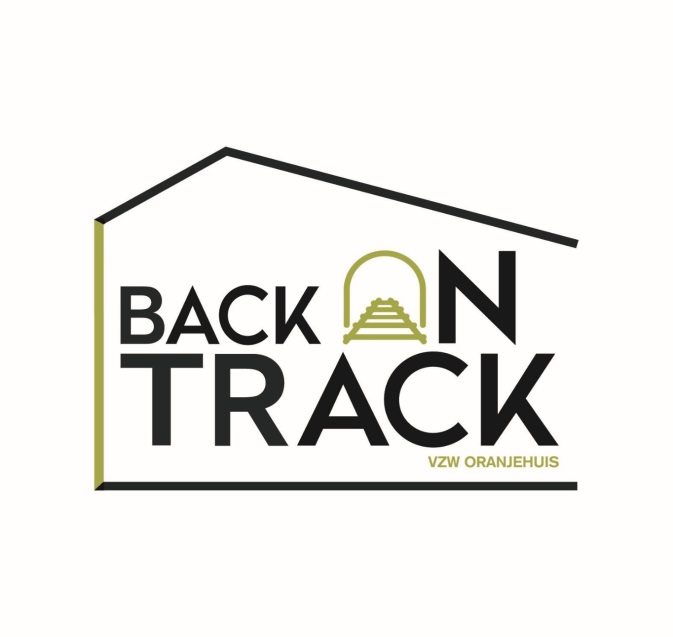 Enkele stellingen met Michel!
Wat is afhaken?
Afhaken: maatschappij/systeem/leven

Afhaken: begeleiding

Afhaken: hoop

Afhaken: verwachtingen/oordeel

…
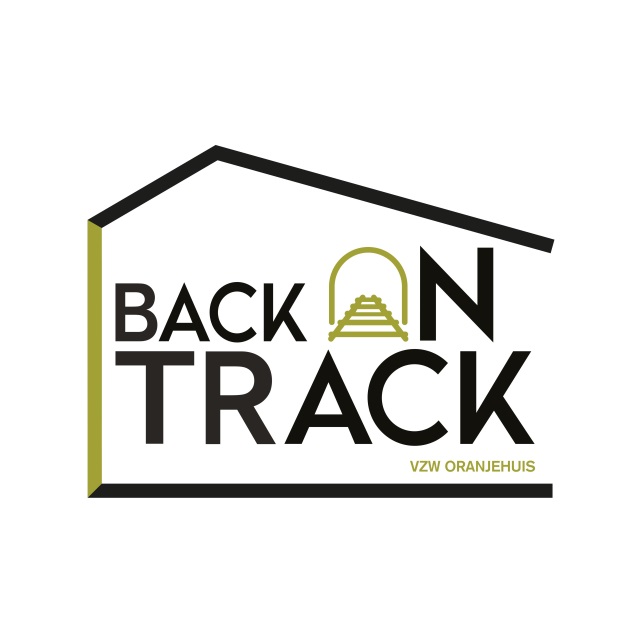 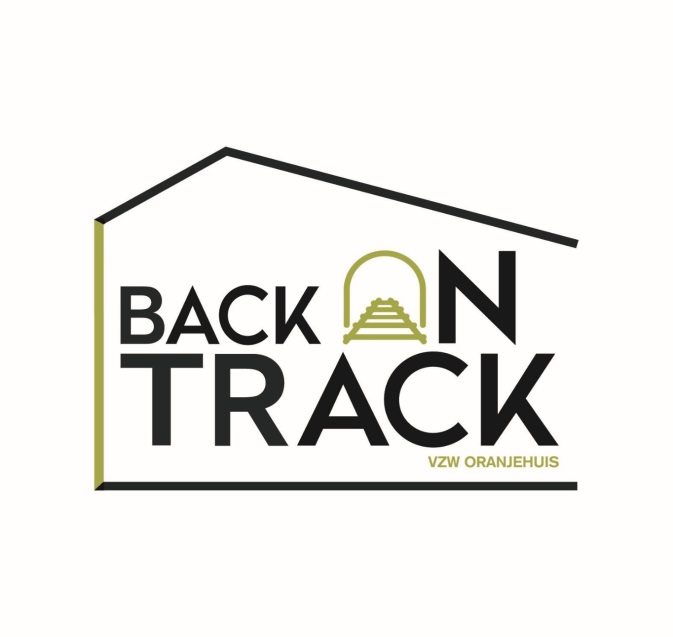 Waarom haken jongeren af?
School-, systeem-, maatschappij-, begeleidings-, levens-,… moe zijn

Kwetsbare positie of beperktheid 
Niet tegen autoriteit(sfiguren) kunnen

Door overmacht (bijvoorbeeld een begrafenis wanneer je voordracht hebt) 

Opnieuw kunnen beslissen over eigen leven (zelfbeschikking)
…
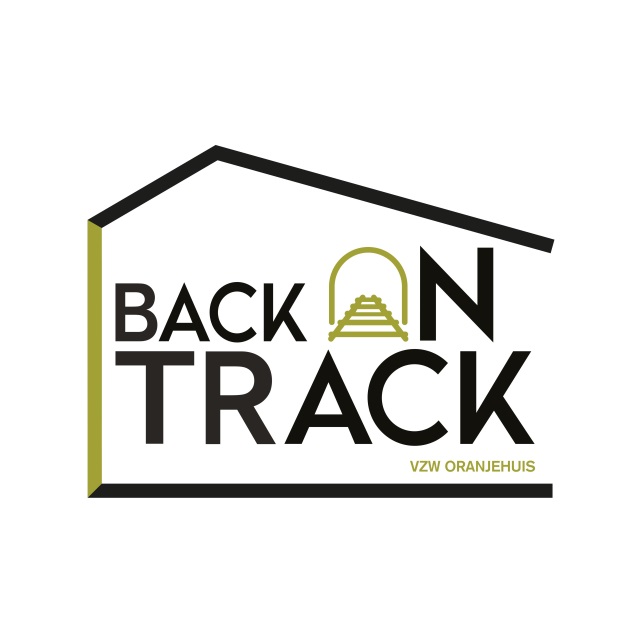 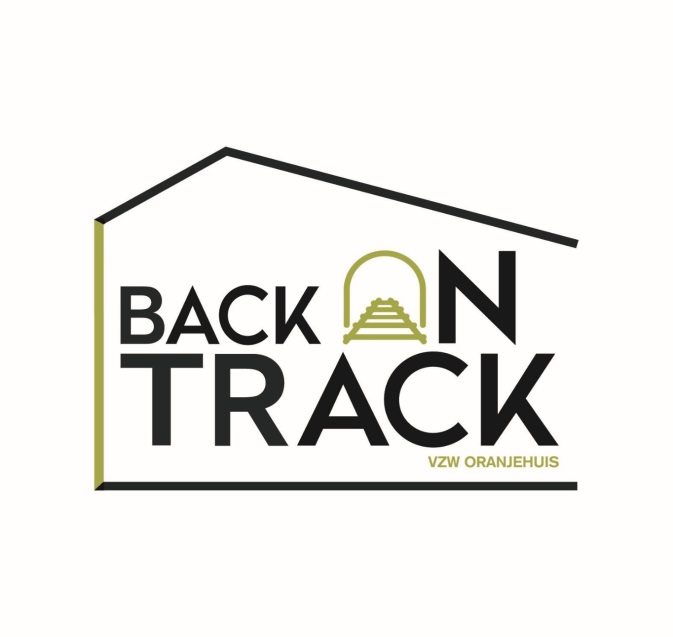 Is afhaken automatisch iets negatief?
Opnieuw kunnen beslissen over eigen leven
Opnieuw controle hebben, dirigent zijn
De kracht van crisis
Stoppen doe je met twee
Kanariepietje in de koolmijn
Deep democracy
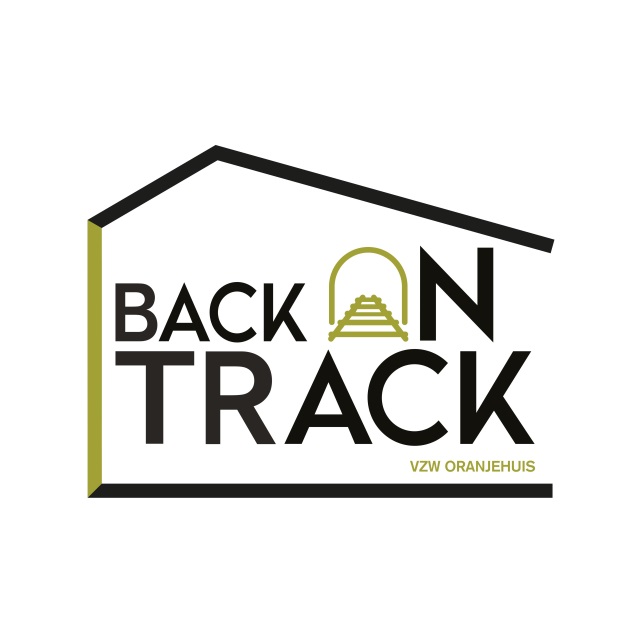 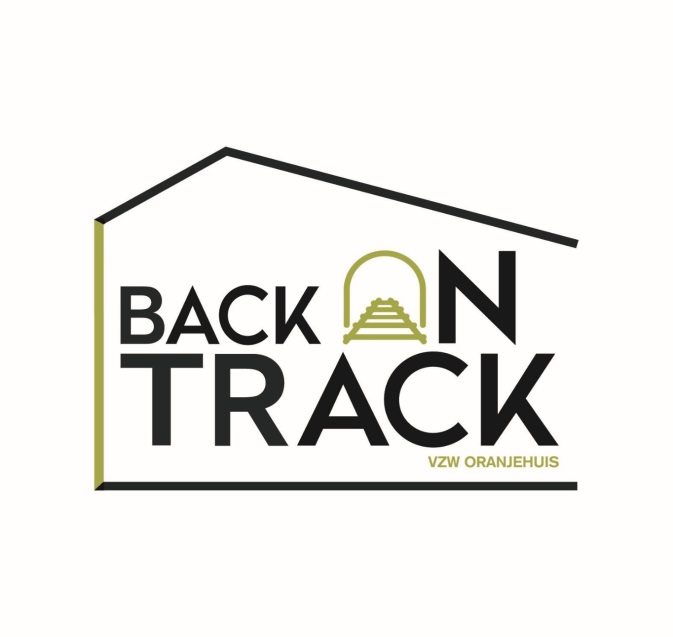 Wat zijn preventieve en curatieve mogelijkheden?
Netwerk
Nabijheid
Neutrale en motiverende gespreksvoering
In het leven van de jongere stappen
Trajecten
Inzetten op maatschappelijke deelname
VDAB aan huis
Weg van instituten en met mensen werken
Begeleidershouding
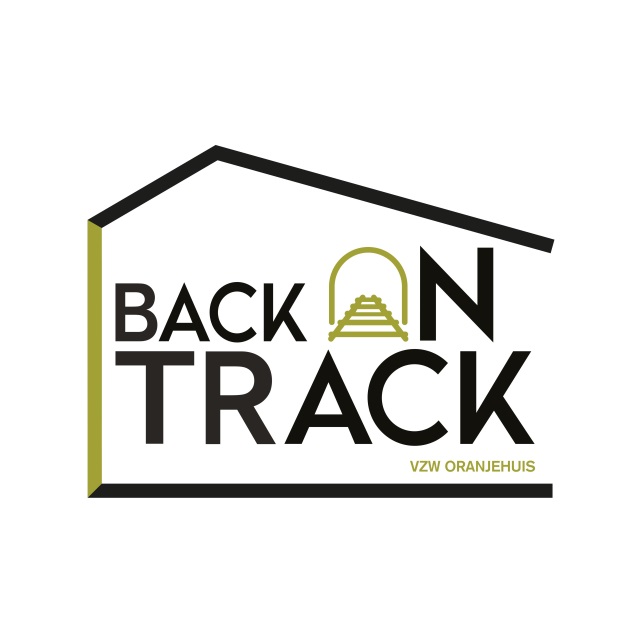 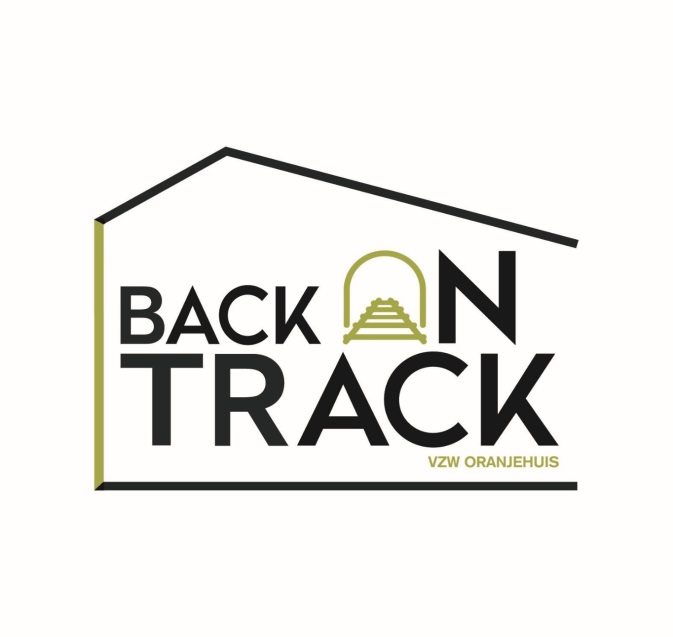 Begeleidershouding
Optimisme (‘Alles komt goed’)
Nabijheid
Aanklampend werken
Onvoorwaardelijkheid
Respectvolle provocatie – reflectie
Coachende en empowerende rol
Daadkrachtig 
Herstelgericht 
Brugfiguur tussen jongere en omgeving
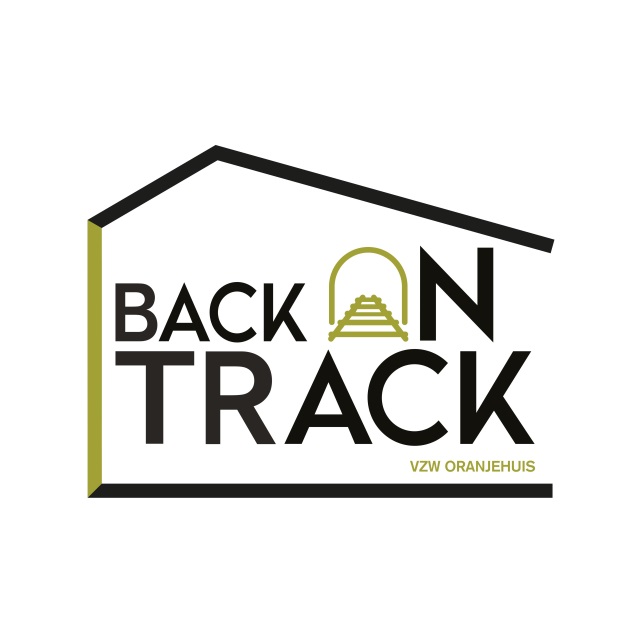 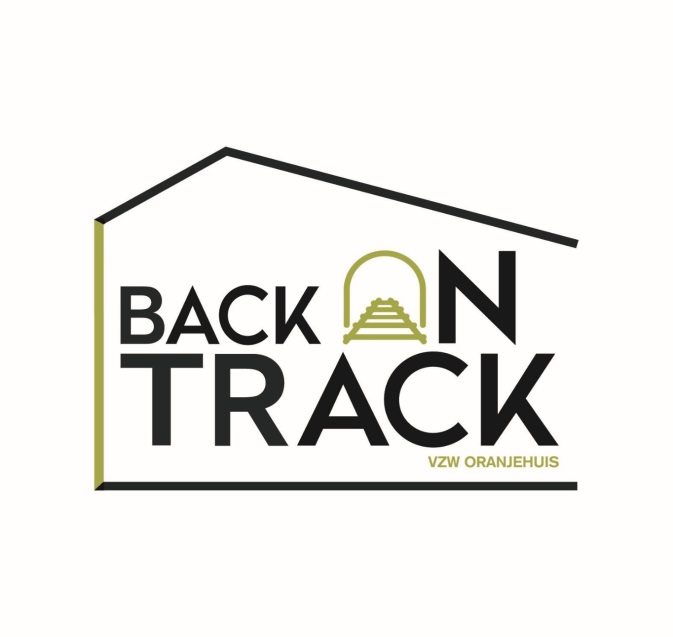 Begeleidershouding
Wees anders! Afgezaagde oneliners :
Jongeren moeten mogen fouten maken
‘Je hebt de jongere niet nodig om hem te begeleiden’
‘We stoppen niet’
‘Wat heb je nu gedaan dat de jongere niet verwachtte?’

Intakegesprekken
Storytelling:
Levenslijn
Netwerkwandeling 
Trajecten
Doen!
Aanmelden
www.backontrack-oranjehuis.be 




Blijf op de hoogte van vrije plaatsen.
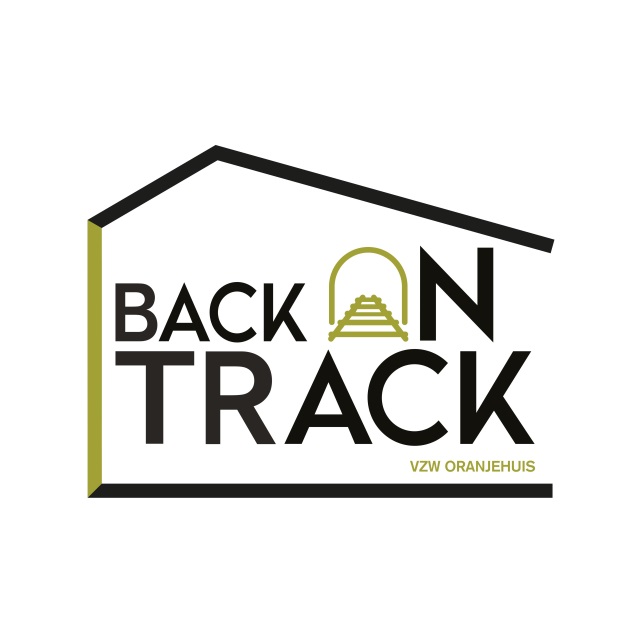 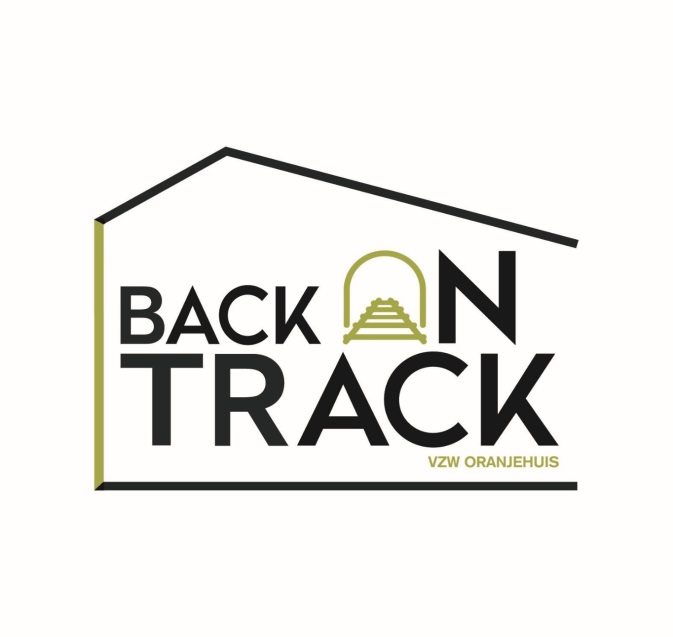 [Speaker Notes: Plaatsen vrij!!!!]